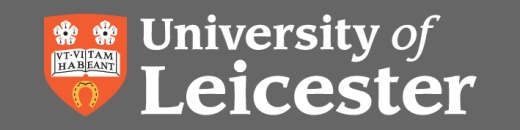 School of Education
Critical Partnerships: Using Peer Support to Develop Skills in Writing at Masters LevelSue ForsytheMaarten Tas
www.le.ac.uk
Overview
Action Research
Theoretical background
Developing critical partnerships
Peer support / assessment tasks
Research methods
Results
Conclusion + Discussion
Future research
References
Identifying students’ learning needs
Putting strategies in place to address the learning needs
Developing our own skills as tutors
Engaging our students in new learning experiences
Re-assessing the students’ learning needs
Reflecting on the impact of the strategies
Action research model based on Teacher inquiry and knowledge-building cycles to promote valued student outcomes (Timperley et al, 2007)
Theoretical Background
The importance of involving students in the assessment process
“Building students’ knowledge of how and why assessment takes the form it does, raising awareness of ongoing as well as final processes, teaching students how they can become self- and peer- assessors, and revealing how critical thinking about assessment is an integral part of the learning process, should be the primary aim of all university tutors”.
Smyth, 2004
Theoretical Background
The importance of involving students in the assessment process
Peer and self assessment are valuable forms of formative  assessment  which can help students learn more effectively
“Assessment is an important issue in the current developments towards more student-centred learning. Students are more responsible for their own learning process and are increasingly regarded as active participants in instructional activities”.
Sluisjmans et al, 2003
“to improve learning and indeed teaching, educational assessment must be formative in both function and purpose and must put the student at the centre of the assessment process”.
Elwood and Klenowski, 2002
Theoretical Background
Preparing students to engage in peer assessment
Dochy et al, 1999 made the following points amongst others:
Training in self or peer assessment skills is important
Self assessment can be used formatively and students should be encouraged to see it as such.
In peer assessment it is best if the criteria is determined beforehand jointly by staff and students.
In a study of peer, self and tutor assessment among 11 students, it was found that
marking criteria and instructions given to students enhanced the accuracy of self- and peer-assessment.
Lindblom-Ylanne et al, 2006
Theoretical Background
Why critical partnerships?
Critical partnerships can be defined as those where constructive feedback is given. Positive features can be identified and also potential for improvement.

Critical partnerships can help students to engage in the process of reflection on their practice at a much higher cognitive level.

Parsons and Stephenson, 2005
Developing Critical Partnerships
Mathematics:

 Activities undertaken in groups of 2-4
 Groups were fluid
 Makeup of groups in different ways:
 Student choice
 Tutor choice
 Random allocation
Science:

 Introduction to critical partnerships
 Allocation of critical partnerships by tutor
 Partnerships just for writing tasks (other activities: different group allocations were used)
 Discussions on process of critical partnerships
Peer Support / Assessment TasksSome examples:
Mathematics:

 Marking of exemplar assignment using level descriptors, including discussion and plenary

 Peer assessment and learning conversations on practice assignment

 Peer discussion on synopsis for first university assignment
Science:

 Peer assessment and learning conversations on practice assignment

Peer discussion on synopsis for first university assignment

Marking of exemplar assignment using level descriptors, including discussion and plenary
Research Methods
Initial questionnaire on student attitude to peer support before forming critical partnerships (semi-structured)

Feelings on giving feedback on written work;
What would help you to give good quality feedback on written work?
How would you prefer to receive feedback?
What should be the purpose of having a critical partner (peer support)?

Second questionnaire on peer support and peer assessment after handing in first assignment (semi-structured)

Benefits of peer assessment 		- Challenges of peer assessment
Benefits of peer support		- Challenges of peer support

Analysis: constant comparative method (Thomas, 2009)
Questionnaire in the first week of the placement on peer support
Questionnaire after handing in first assignment: benefits
[Speaker Notes: Affect – any comments with emotions – peer support:  ‘contact someone for help or a shoulder to cry on’  ‘Conversing about experiences (highs and lows)’; 
Being in the same boat - peer support: ‘Knowing you can talk to someone else with same challenges as you’ – peer assessessment – ‘talking through with someone the same age going through the same learning’ (also discussion)
Cognitive effect of collaboration – about the influence on learning - peer support: ‘can help to remember ideas from talking around the topic (triggers old memories)’ – peer assessment: ‘the language, understanding and communication are efficient at the peer level’ 
Being in the same boat: ‘you can discuss/review ideas and queries with people that are in the same position as you’ (also Discussion)
Dealing with different points of view – peer support: ‘you can discuss ideas which can help stimulate your own’ – peer assessment – ‘seeing a different interpretation of a task’
Positive for the group (peer support): ‘Being able to analyse each others' work and give feedback’
Positive for the individual (peer support): ‘For them to look over my work and give me tips and pointers’
Nature and quality of peer assessment (peer assessment): ‘Gives an opportunity to improve/discuss before you hand it in’ (also Discussion)
Other  - peer support: ‘Talk about improvements’ (also Discussion) – peer assessment: ‘Saves teacher's time helping everyone’]
Questionnaire after handing in first assignment: challenges
Conclusion + Discussion
The ability to engage in critical partnerships, whether fixed or fluid, is something which needs to be developed
Peer assessment and peer support allow for discussion to take place. This appears to help students to develop skills in writing and in peer support
As Minjeong (2009) states where the student who is acting as assessor and student being assessed are able to engage in a learning conversation where both are active participants, this subsequently leads to better progress
Future Research
Interviews to ascertain whether the perceived challenges to peer support and peer assessment were actually experienced by the students
Use the themes emerging from the questionnaires and interviews to develop a more focused instrument for inquiry (next year’s cohort)
References
Dochy, F., Segers, M. and Sluisjmans, D.(1999), The use of self-, peer and co-assessment in higher education: a review. Studies in Higher Education 24: 3, 331-350

Elwood, J. and Klenowski, V. (2002) Creating Communities of Shared Practice: the Challenges of Assessment Use in Learning and Teaching, Assessment and Evaluation in Higher Education, 27:3

Lindblom-Ylänne, S., Pihlajamäki H., and Kotkas, T. (2006) Self-, Peer- and Teacher-Assessment of Student Essays, Active Learning in Higher Education, 7 (1): 51-62

Minjeong, K. (2009) The Impact of an Elaborated Assessee’s Role in Peer Assessment, Assessment and Evaluation in Higher Education, 34 (1): 105-114

Parsons , M. and Stephenson , M (2005) Developing Reflective Practice in Student Teachers: Collaboration and Critical Partnerships. Teachers and Teaching, 11:1, 95-116

Sluijsmans,  J., Brand-Gruwl. S., van Merriemboer, J.G., and Bastiaens, T.J. (2003) The Training of Peer assessment Skills to Promote the Development of Reflection Skills in Teacher education, Studies in Educational Evaluation, 29: 23-42 

Smyth, Karen (2004) 'The benefits of students learning about critical evaluation rather than being summatively judged', Assessment & Evaluation in Higher Education, 29 (3):370 -378.

Timperley, H., Wilson, A., Barrar, H., and Fung, I. (2007) Teacher Professional Learning and Development: Best Evidence Synthesis Iteration (BES). Education Counts, New Zealand